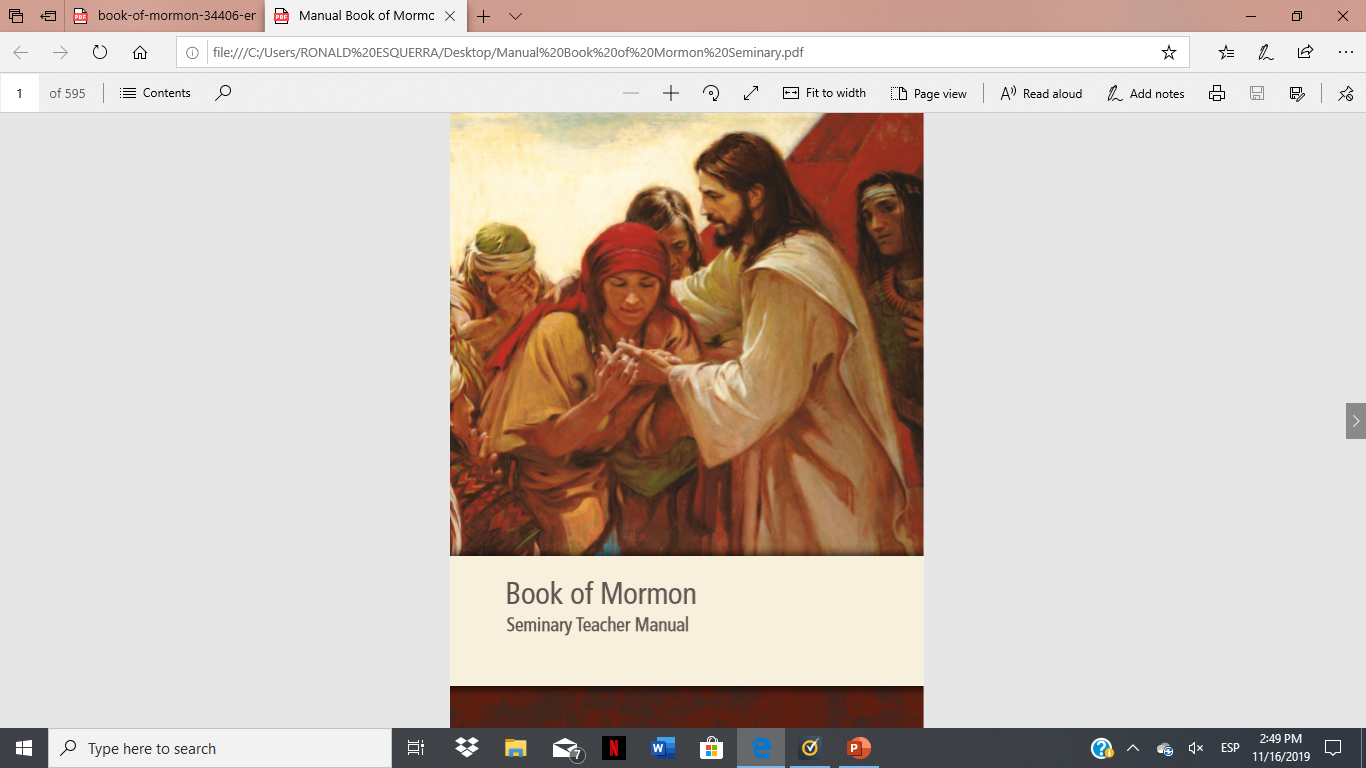 SEMINARY
El Libro de Mormón
LESSON 40
2 Nephi 31
LESSON 40
2 Nephi 31:1–13
“Nephi teaches that when we are baptized, we follow the Savior’s example”
LESSON 40
What do you remember about your baptism?
How did you feel when you were baptized?
2 Nephi 31:2
Wherefore, the things which I have written sufficeth me, save it be a few words which I must speak concerning the doctrine of Christ; wherefore, I shall speak unto you plainly, according to the plainness of my prophesying.
2 Nephi 31:21
And now, behold, my beloved brethren, this is the way; and there is none other way nor name given under heaven whereby man can be saved in the kingdom of God. And now, behold, this is the doctrine of Christ, and the only and true doctrine of the Father, and of the Son, and of the Holy Ghost, which is one God, without end. Amen.
What words or phrases in 2 Nephi 31:2, 21 suggest the importance of the “doctrine of Christ”?
LESSON 40
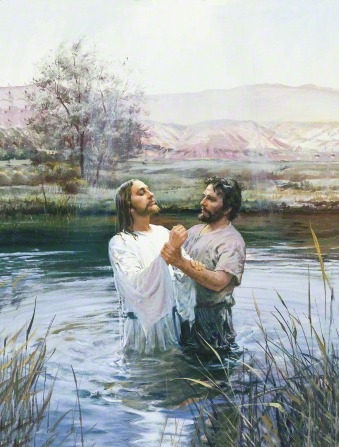 What do you think it means to “fulfil all righteousness”?
2 Nephi 31:10-12
10 And he said unto the children of men: Follow thou me. Wherefore, my beloved brethren, can we follow Jesus save we shall be willing to keep the commandments of the Father?
11 And the Father said: Repent ye, repent ye, and be baptized in the name of my Beloved Son.
12 And also, the voice of the Son came unto me, saying: He that is baptized in my name, to him will the Father give the Holy Ghost, like unto me; wherefore, follow me, and do the things which ye have seen me do.
How do these verses explain the importance of baptism?
LESSON 40
Jesus Christ set the perfect example of obedience for us to follow.
We must follow Jesus Christ, be baptized, and receive the Holy Ghost.
Jesus Christ, though sinless, was baptized to fulfill all righteousness.
2 Nephi 31:13
Wherefore, my beloved brethren, I know that if ye shall follow the Son, with full purpose of heart, acting no hypocrisy and no deception before God, but with real intent, repenting of your sins, witnessing unto the Father that ye are willing to take upon you the name of Christ, by baptism—yea, by following your Lord and your Savior down into the water, according to his word, behold, then shall ye receive the Holy Ghost; yea, then cometh the baptism of fire and of the Holy Ghost; and then can ye speak with the tongue of angels, and shout praises unto the Holy One of Israel.
What do these phrases mean to you?
LESSON 40
2 Nephi 31:14–21
“Nephi teaches that after baptism, we need to receive the Holy Ghost and continue following the Savior’s example”
LESSON 40
2 Nephi 31:17–18
17 Wherefore, do the things which I have told you I have seen that your Lord and your Redeemer should do; for, for this cause have they been shown unto me, that ye might know the gate by which ye should enter. For the gate by which ye should enter is repentance and baptism by water; and then cometh a remission of your sins by fire and by the Holy Ghost.
18 And then are ye in this strait and narrow path which leads to eternal life; yea, ye have entered in by the gate; ye have done according to the commandments of the Father and the Son; and ye have received the Holy Ghost, which witnesses of the Father and the Son, unto the fulfilling of the promise which he hath made, that if ye entered in by the way ye should receive.
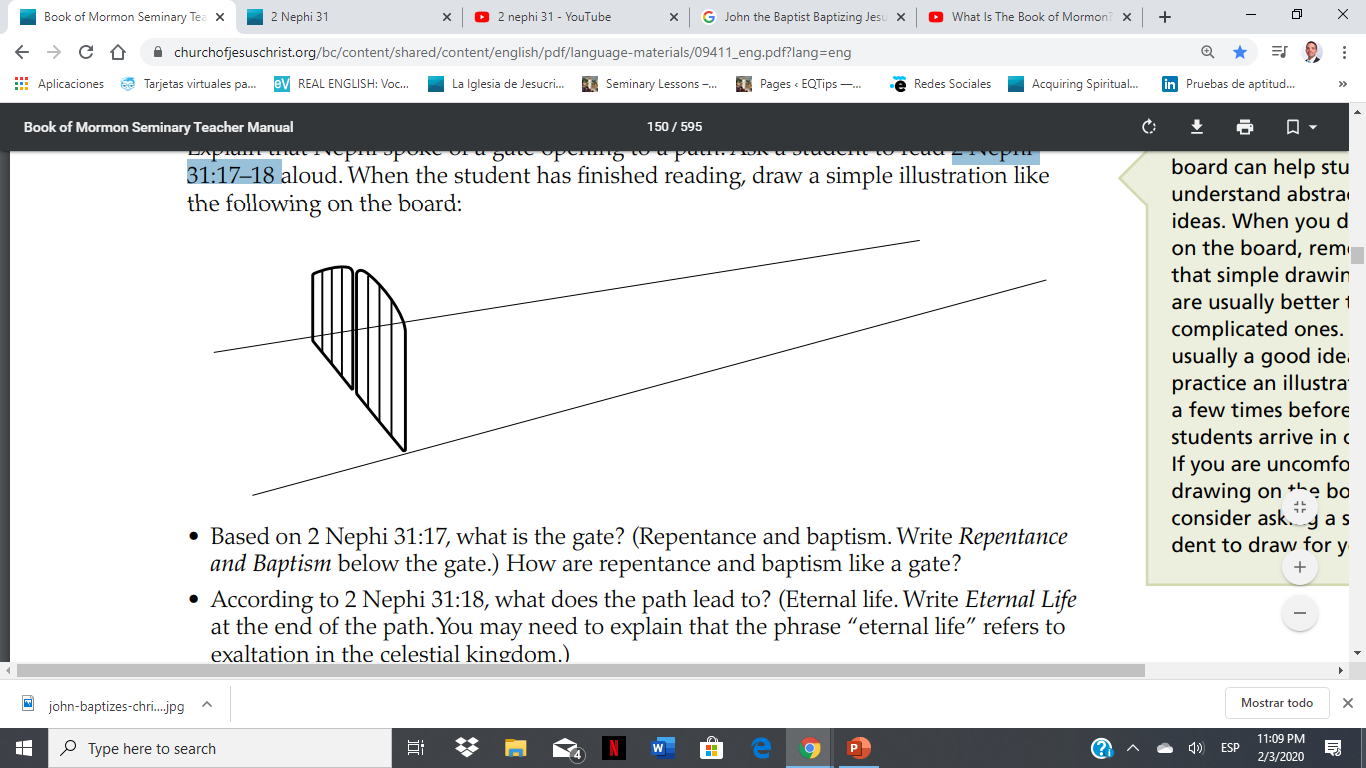 LESSON 40
What is the gate?
What does the path lead to?
What does the Holy Ghost do for us?
The Holy Ghost witnesses of the Father and the Son and brings a remission of sins.
Why is it essential for us to receive a testimony of the Father and the Son through the Holy Ghost?
LESSON 40
Elder David A. Bednar of the Quorum of the Twelve Apostles.
The gate of baptism leads to the strait and narrow path. . . .
 “We are commanded and instructed to so live that our fallen nature is changed through the sanctifying power of the Holy Ghost. President Marion G. Romney taught that the baptism of fire by the Holy Ghost ‘converts [us] from carnality to spirituality. It cleanses, heals, and purifies the soul. . . . Faith in the Lord Jesus Christ, repentance, and water baptism are all preliminary and prerequisite to it, but [the baptism of fire] is the consummation. To receive [this baptism of fire] is to have one’s garments washed in the atoning blood of Jesus Christ’ (Learning for the Eternities, comp. George J. Romney [1977], 133; see also 3 Nephi 27:19–20).
“Hence, as we are born again and strive to always have His Spirit to be with us, the Holy Ghost sanctifies and refines our souls as if by fire (see 2 Nephi 31:13–14, 17). Ultimately, we are to stand spotless before God” (“Clean Hands and a Pure Heart,” Ensign or Liahona, Nov. 2007, 81).
What did Elder Bednar and President Romney say the “baptism of fire” does for us?
What additional blessings can we receive through the influence of the Holy Ghost?
How do you “strive to always have His Spirit” to be with you?
LESSON 40
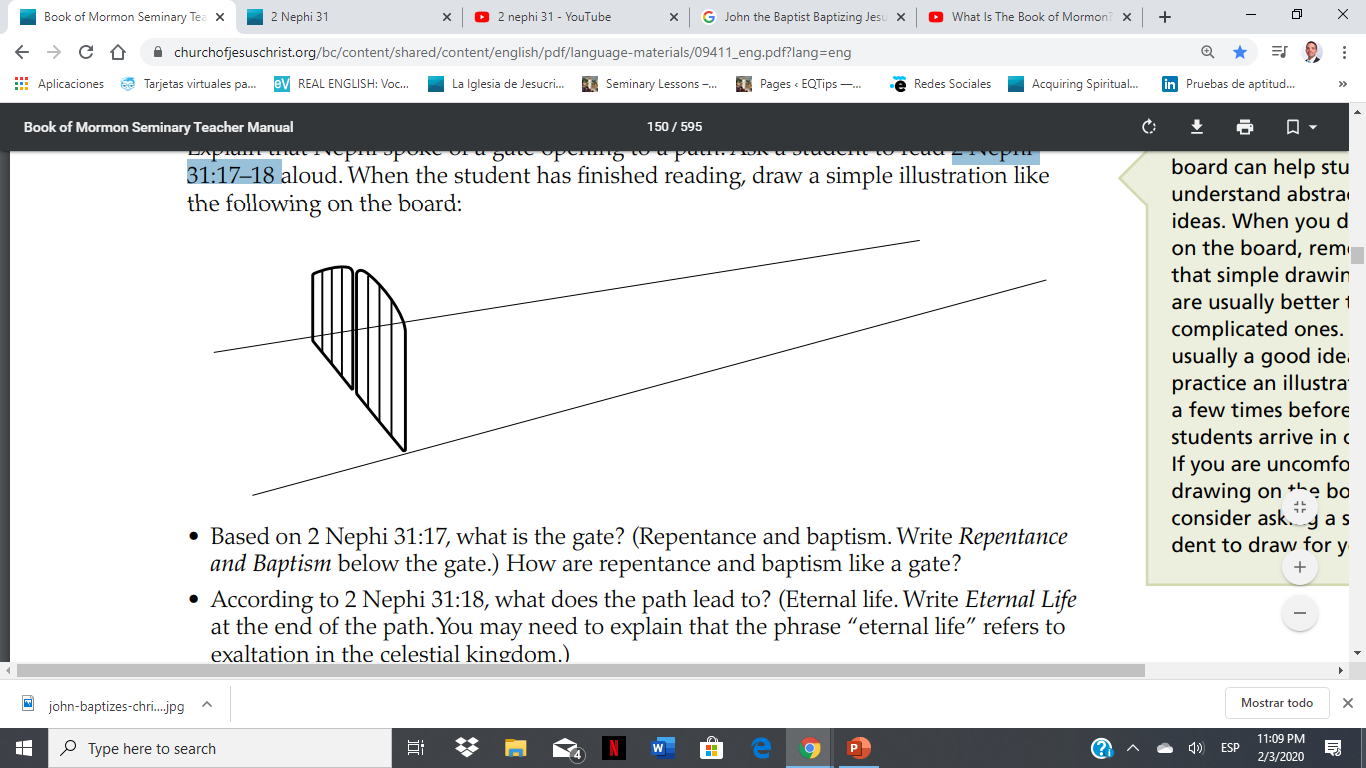 Eternal Life
continue following the Savior’s example, press forward with a steadfastness in Christ, have faith and hope, love God and all people, feast upon the word of Christ, endure to the end
Repentance and Baptism
If we live according to the doctrine of Christ, we will receive eternal life.
2 Nephi 31:20
Wherefore, ye must press forward with a steadfastness in Christ, having a perfect brightness of hope, and a love of God and of all men. Wherefore, if ye shall press forward, feasting upon the word of Christ, and endure to the end, behold, thus saith the Father: Ye shall have eternal life.
What gives you hope that you can receive eternal life?
How has the covenant you made at baptism influenced your life?
LESSON 40
LESSON 40